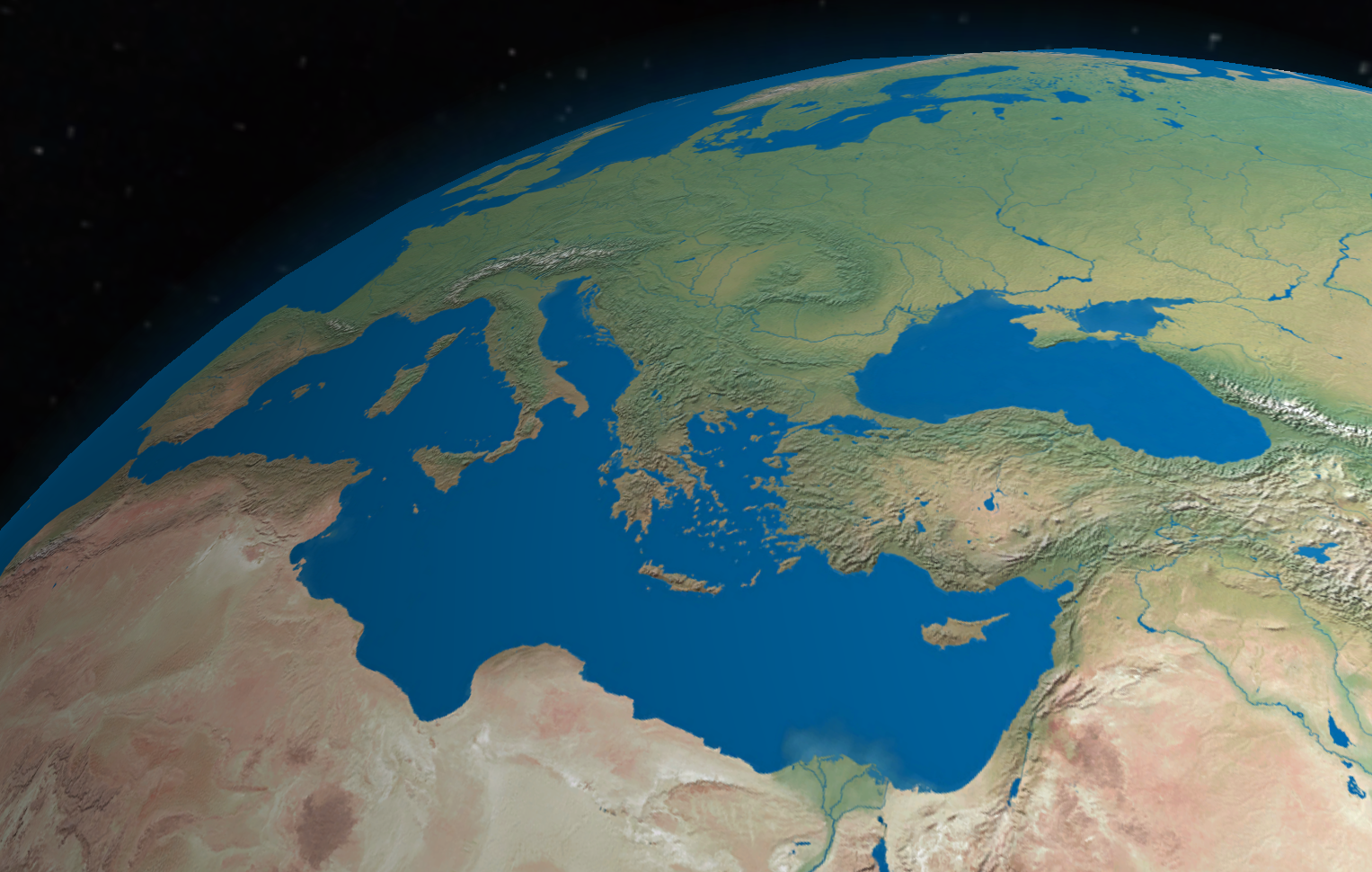 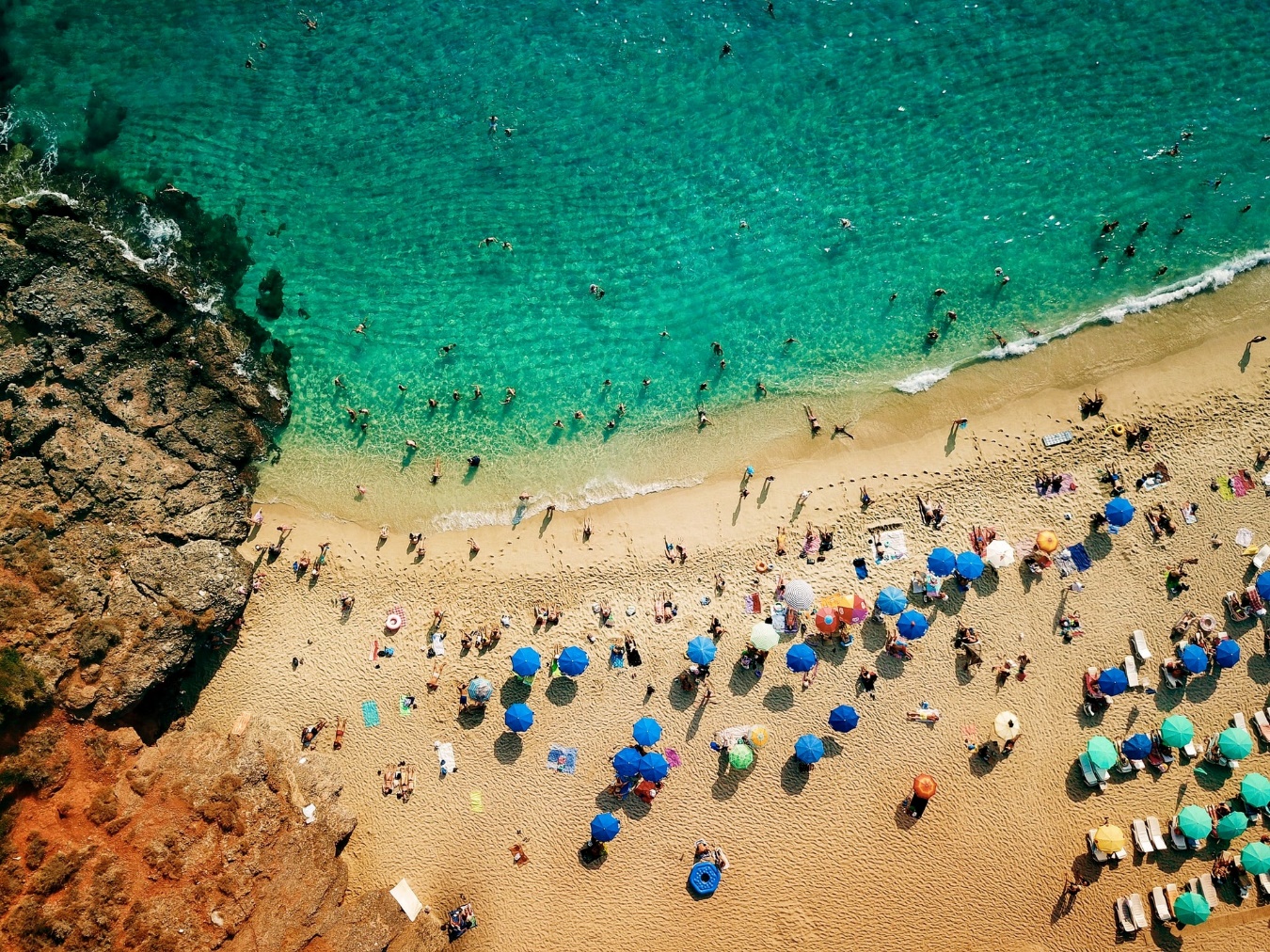 ICG/NEAMTWSSteering Committee8-11 April 2022
Report by the IOC Secretariat
Denis CHANG SENG, PhD 
Programme Specialist 
 Tsunami Unit, Technical Secretary (ICG-NEAMTWS) Global Ocean Observing System (GOOS) & IOC Focal point for MHEWS/ IN-MHEWS
Intergovernmental Oceanographic Commission of UNESCO
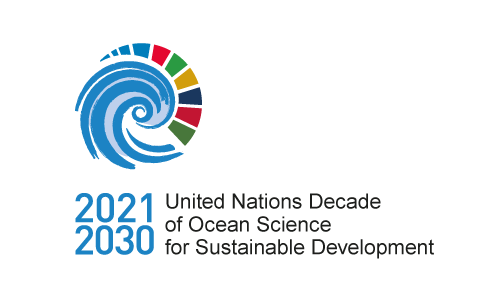 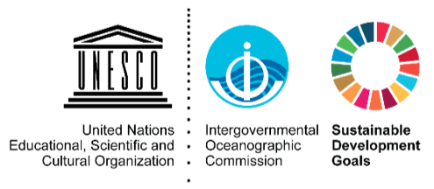 Outline
Documentation / publications
Communication and outreach
Meetings/Events
Project
DOCUMENTATION & PUBLICATION
Ongoing
ICG/NEAMTWS NEAMWave21 Evaluation (Final Draft Submitted)
Review of Tsunami Last Mile MALTA21 exercise  Evaluation Report, Marsaxlokk (Malta), 5 November 2021
Complet(ed) 
 ICG/NEAMTWS 2021-2030 Strategy
ICG/NEAMTWS –XVII Summary Report
ICG/NEAMTWS Status on Tsunami Education Awareness and Preparedness in NEAM region
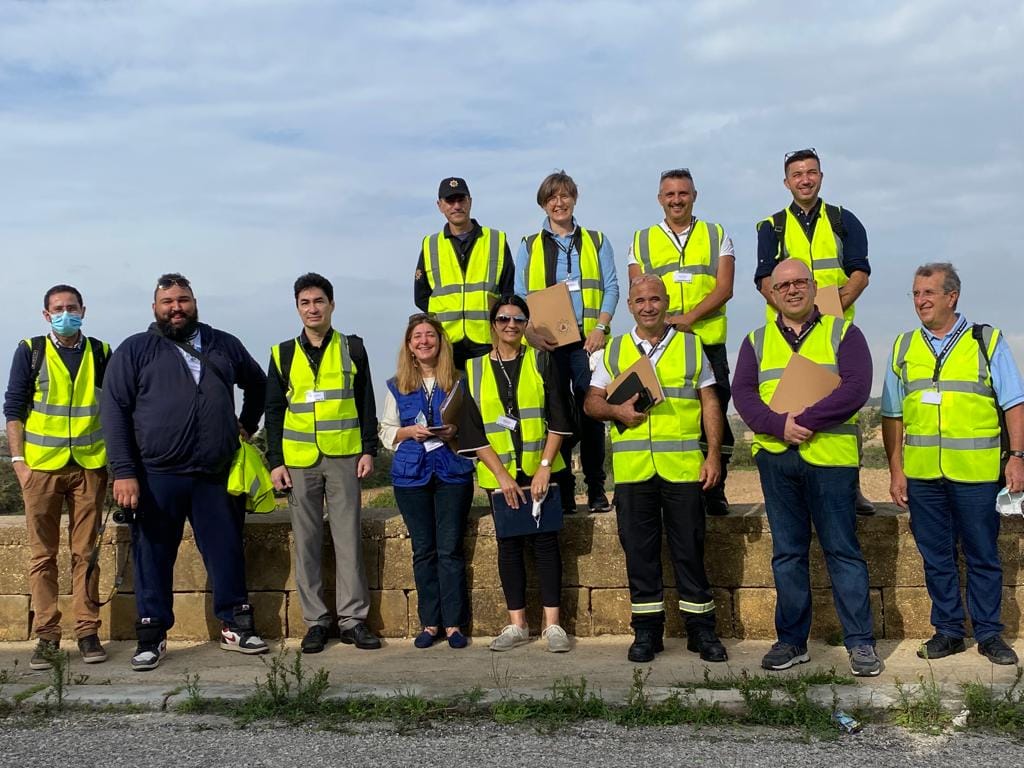 COMMUNICATION, OUTREACH  IMPACT
2 Articles Published 2022 [10 in 2021]
Seventeenth Session of the ICGNEAMTWS : Ten Tsunami Ready Recognized Communities by 2023 [597 Hits on NEAMTIC]
CoastWAVE Project Kick Off Workshop [600 Hits on NEAMTIC]
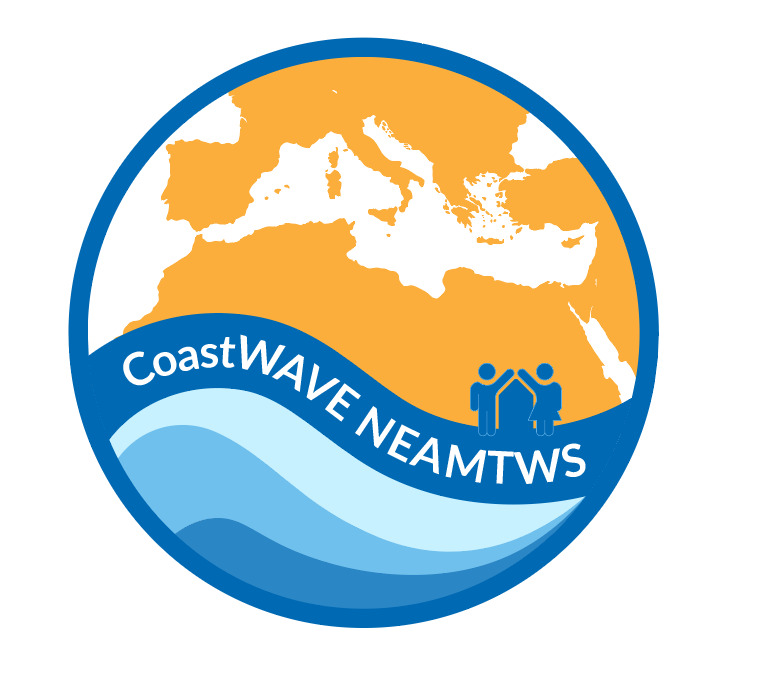 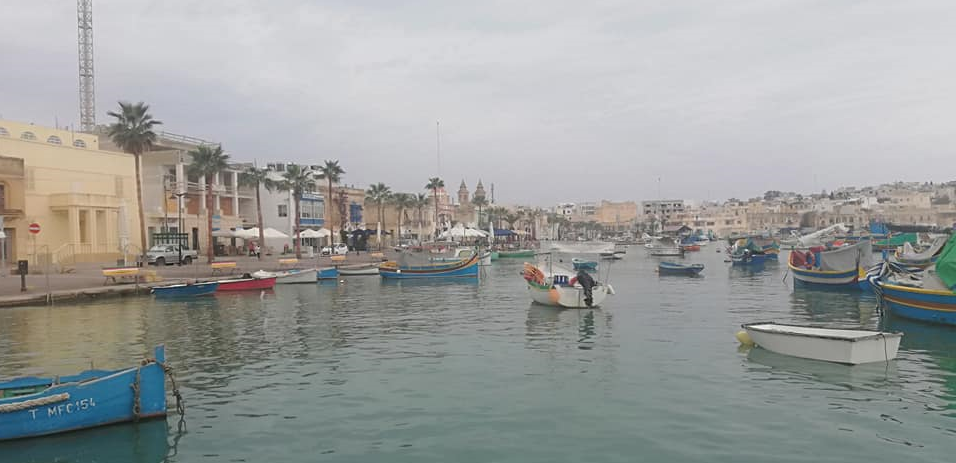 2022 MEETINGS/ EVENTS
21 Feb - 22 Feb
TOWS-TT- DMP : TOWS-WG- Inter-ICG Task Team on Disaster Management Preparedness (TT-DMP)

21 Feb - 22 Feb
TT-TWO : TOWS-WG Task Team on Tsunami Watch Operations [online]

24 Feb - 25 Feb
TOWS-WG-XV : Fifteen Meeting of the Working Group on Tsunamis and Other Hazards related to Sea Level Warning and Mitigation Systems (TOWS-WG-XV)

5 Apr - 05 Apr
Evaluation and Review of NEAMTIC Multi Hazard Risk Perception Survey
08 Apr - 11 Apr
ICG/NEAMTWS SC : ICGNEAMTWS Steering Committee
7 Apr 
Safe Ocean Satellite Activity
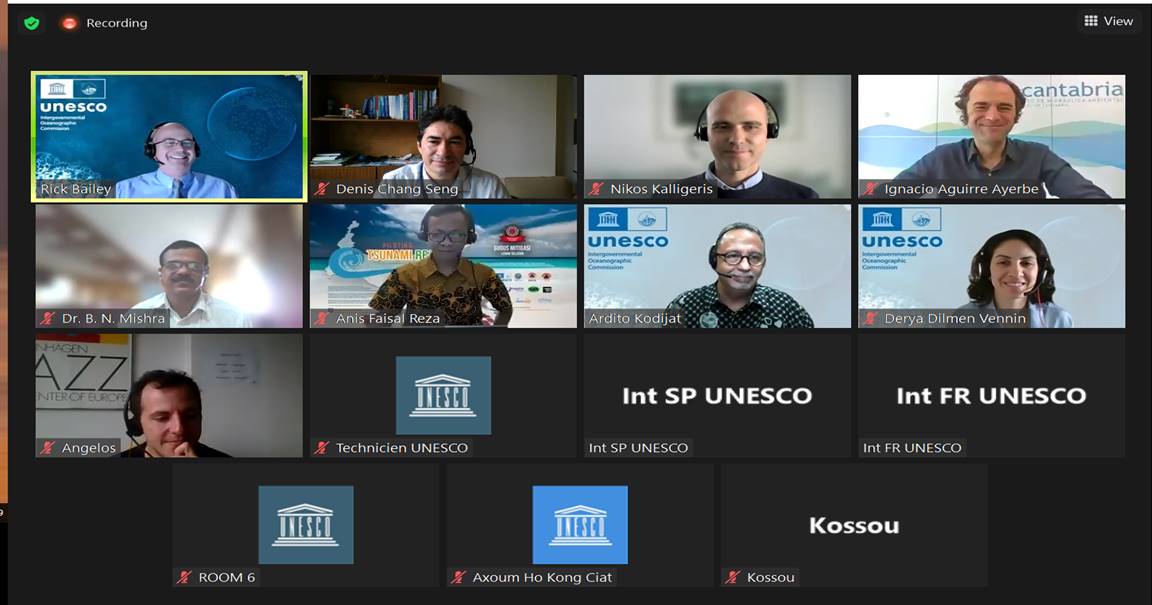 PROJECT
Project “Strengthening the Resilience of Coastal Communities in the North-East Atlantic and Mediterranean Region to the Impact of Tsunamis and Other Sea Level-Related Coastal Hazard”
Approved by the European Union (EU) Directorate-General for European Civil Protection and Humanitarian Aid Operations (DG ECHO)
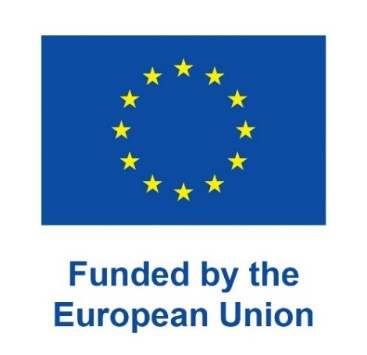 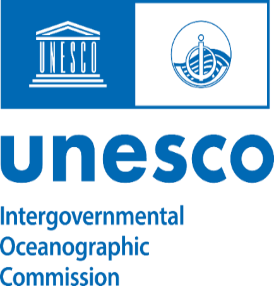 Overall Progress
UPCOMING MEETINGS/EVENTS
23 - 28 May 2022 Seventh Session of the Global Platform for Disaster Risk reduction ( GP2022)

Coordinating IOC UNESCO Input
Thematic Session 3 Organizing Team Member : Multi-hazard and Multi Sector
Thematic Session 15 Organizing Team Member on EWEA
Member of IN-MHEWS Planning and Organization of IN-MHEWS Side Event at GP2022
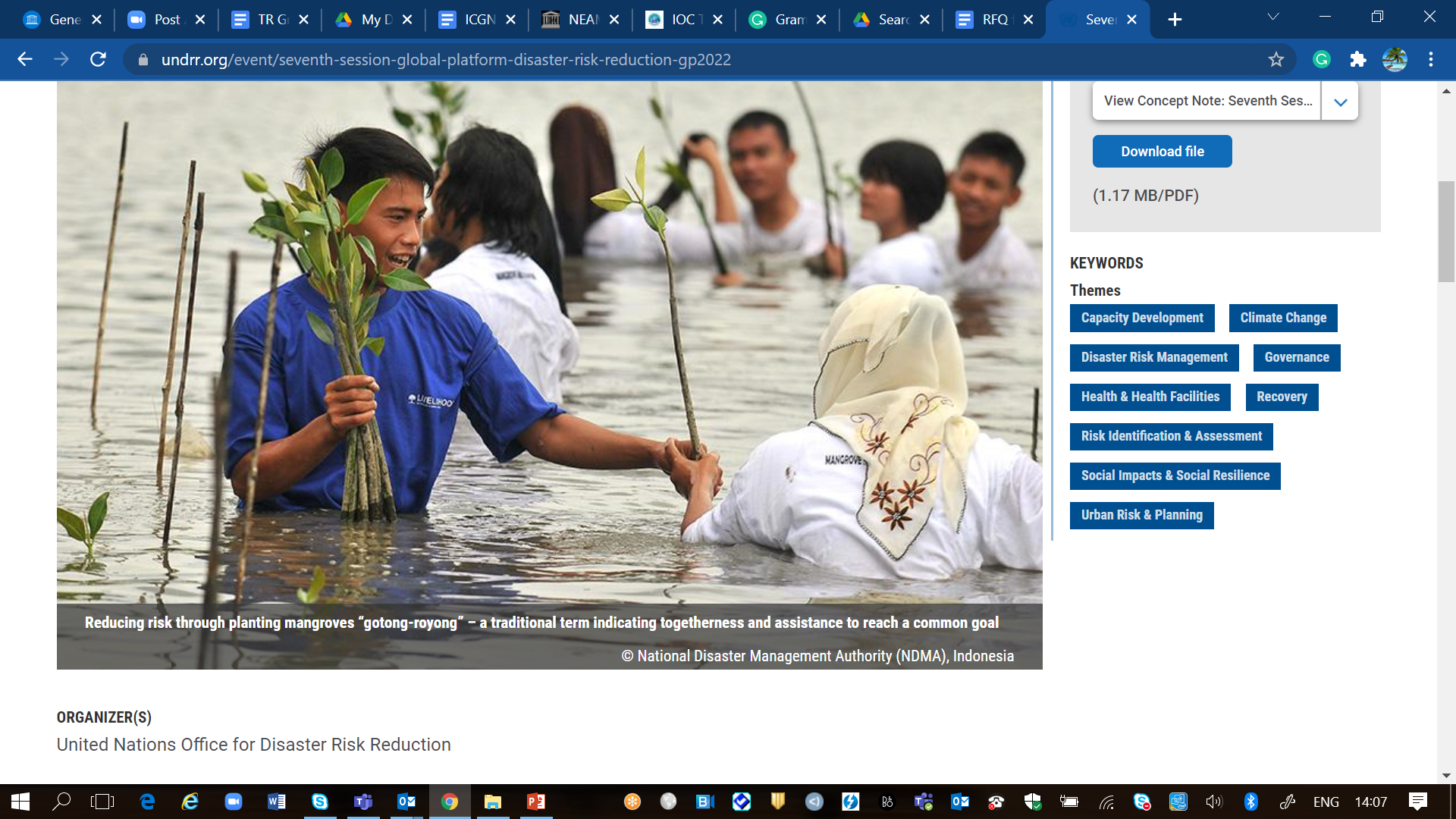 Multi-Hazard  Early Warning Systems
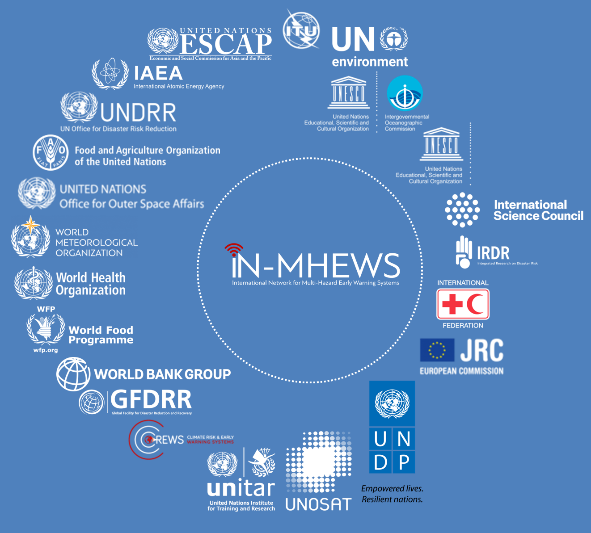 IN-MHEWS

Third Multi-Hazard Early Warning Conference (MHEWC-III)

Words into Action Guide Multi-hazard Early Warning Systems
Third Multi-Hazard Early Warning Conference (MHEWC-III)
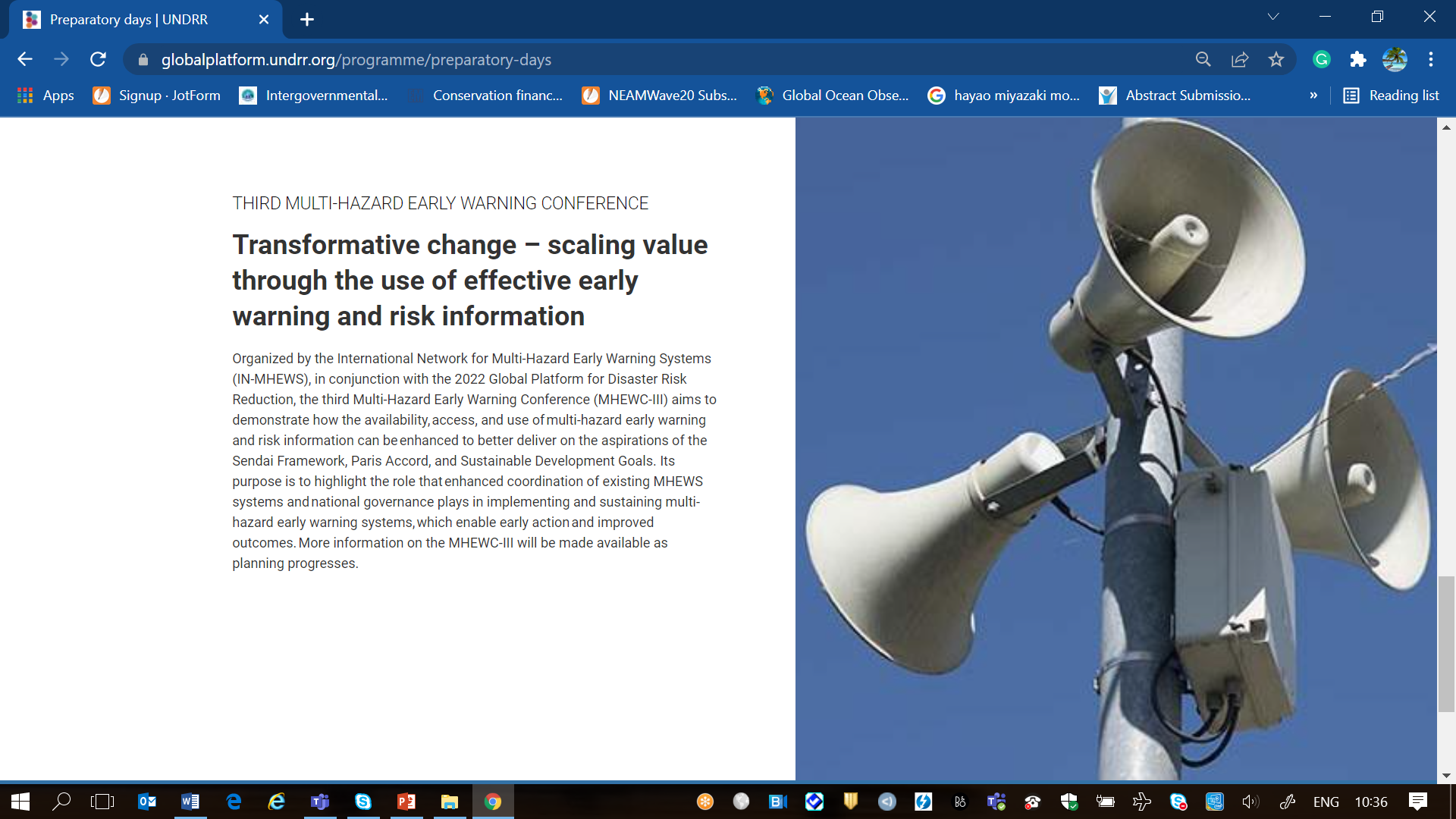 Call for posters
Side events planned
360-400 max in person
1000 already registered
Aims 
Take stocks of progress in the implementation of Target G of Sendai Framework & report latest trends in MHEWS design and results
Identify gaps and challenges in practice, policy and science to be addressed
Share knowledge , lessons learned, and emerging good practices 
Initiate commitments for scaling-up actions on early warnings and promote synergies and partnership
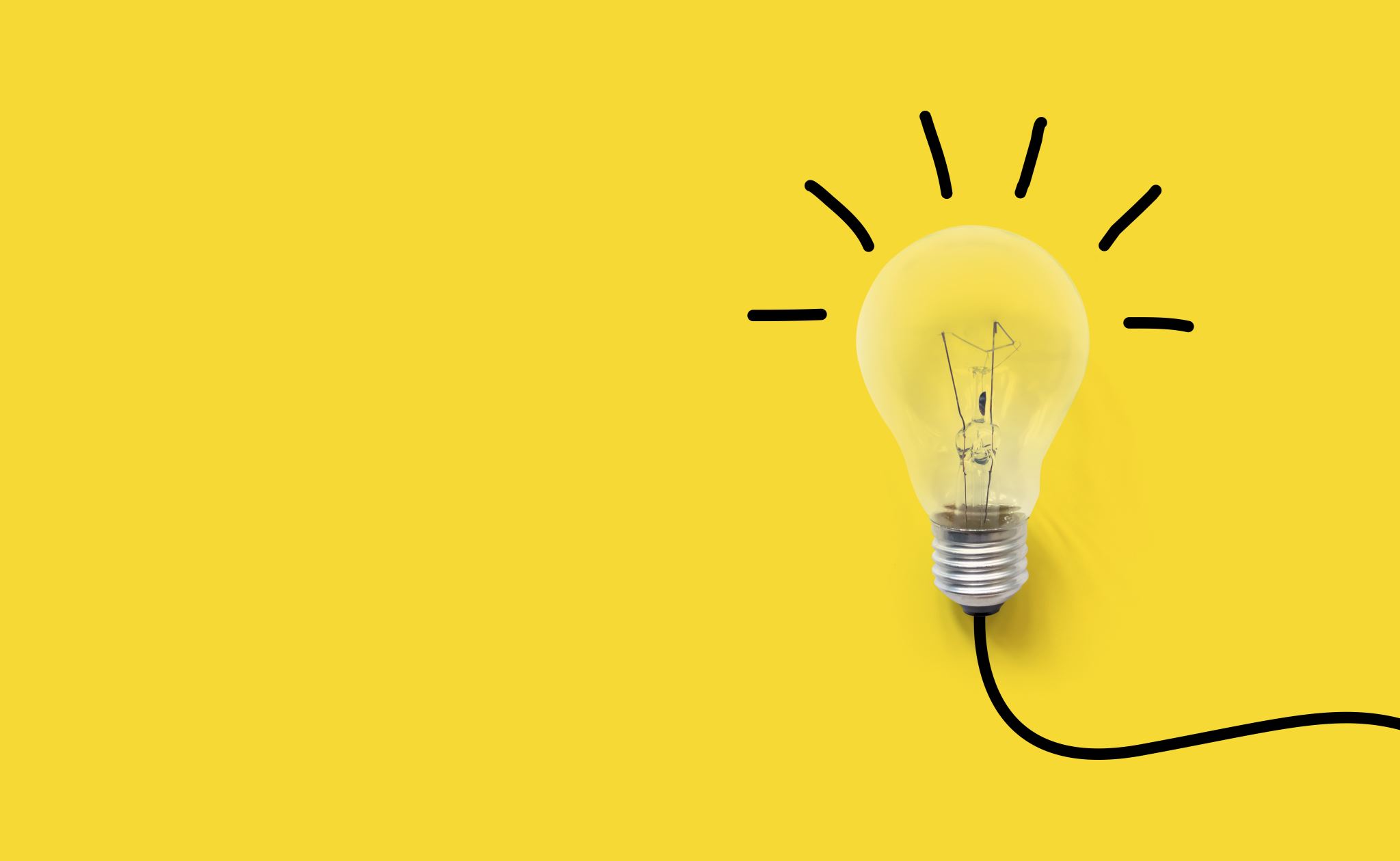 WiA Guide Objective
2017
2018
Today
Objective: Provide advice for governments, stakeholders & partners on how to institutionalize, operate, monitor and strengthen people-centred inclusive approaches for multi-hazard and comprehensive end-to-end EWS that enables early action to protect livelihoods, people and assets.
Membership and Composition
Timeline & Roles Reference Group
Jan-March 22
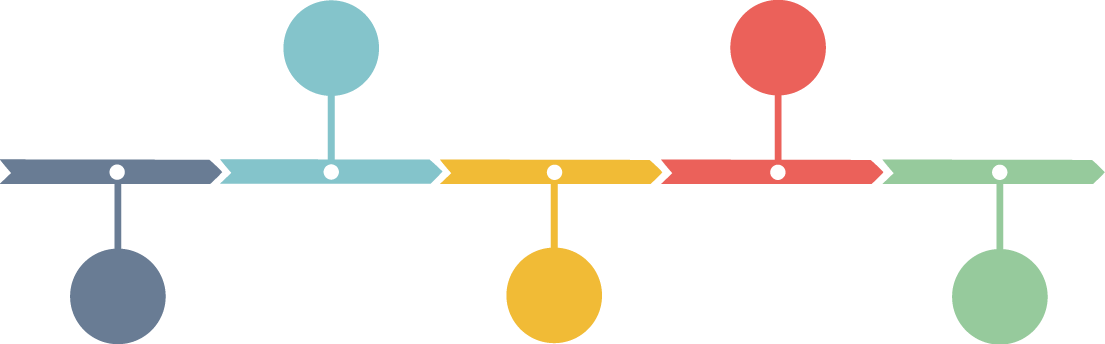 3rd Reference Group meeting(Feedback WiA draft)
Nov - Jan
1st Reference Group meeting(Inception)
2nd Reference Group meeting(Review content)
Call for Good Practices

Reach out to partners requesting contributions to specific chapters
Follow-up on gaps

Drafting WiA guide

Preparation Public Consultation
Jan
Oct
April
Reference Group supports:
Development of working session planned during the MHEWC
Promote good practices during WMD
Reference Group supports:
Good practices selection (RG members support specific categories)
Identify gaps & agree on way forward
Consultation with Reference Group on:
Revise draft 
Provide feedback (inputs as required) in writing & during RG meeting
Consultation with Reference Group on:
Composition RG
WiA Outline
Partners that should contribute to chapters
Categories for call for Good Practices
Timeline & Roles Reference Group
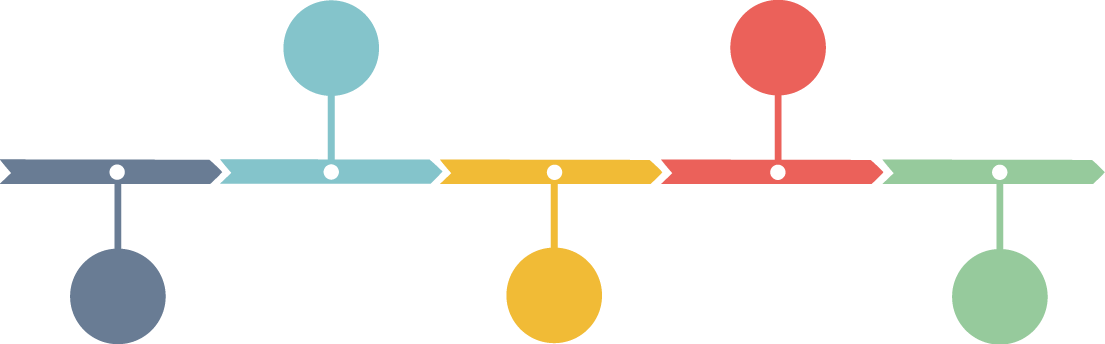 Aug/ Sept
Public Review including sessions during MHEWC
International Day for Disaster Risk Reduction 2022
June
4th Reference Group meeting(Review final draft)
Copy-editing, design including infographic

Coordinate launch of WiA guide
Update WiA guide based on comments revised during public review

Develop draft dissemination Strategy
July
May
Oct
Reference Group supports:
Thematic consultation sessions during MHEWC
Share outcomes & feedback with consultant
Consultation with Reference Group on:
Final draft
Feedback on dissemination strategy
Reference Group supports:
Launch preparation as agreed
Reference Group supports:
Launch event
Promotion of WiA guide through networks
Relevant Ocean Decade Meetings
Side Event
Safe Ocean ( WTAD &Tsunami Ready)
To be submitted by UNDRR
Side Event
Resilient and Safer Coast
CoastWAVE Project
Side Events
1. Further Challenges for Warnings of Tsunamis
2. Tsunami Ready  (Spain, Greece Turkey Interviews )
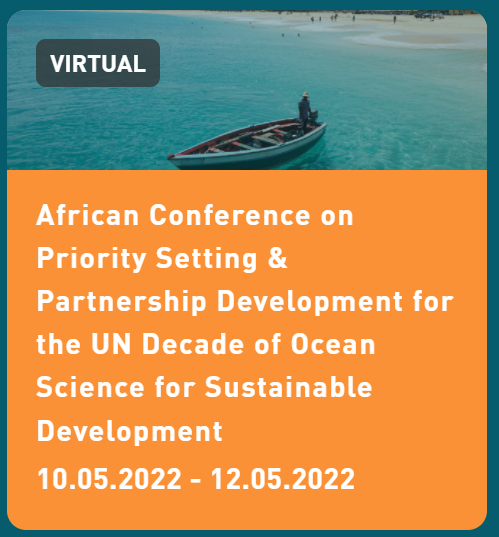 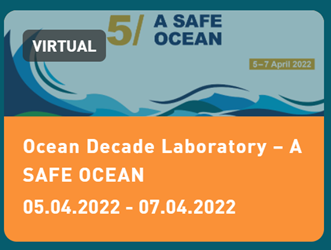 ICG/NEAMTWS Secretariat Team
END